Revisión por la 
Dirección
Agosto 2023
CRONOGRAMA DE LAS REUNIONES DE CONTROL DE GESTIÓN
Seguimiento de Acuerdos de la Reunión Anterior
Seguimiento de los Acuerdos de la Reunión Anterior
Seguimiento de los Acuerdos de la Reunión Anterior
Plan Estratégico de la Fundación
Objetivos Estratégicos:
Crecimiento orgánico, sostenible y con calidad.
Medición y mejora de los resultados de los programas a nivel de usuarios.
Desarrollo de prácticas y ámbitos innovadores (prevención). 
Desarrollo continuo de las personas y de su compromiso.
Gestión del patrimonio institucional.
Reputación corporativa y posicionamiento de la Fundación.
Incidencia en políticas públicas de niñez y adolescencia.
Misión
Contribuir significativamente para cambiar la realidad de la niñez y adolescencia en situación de vulnerabilidad
Actores
Otras OCAS
Org. de Adm. del Estado
Niños y adolescentes
Adultos responsables y familias
Legisladores
Empresas e instituciones culturales-deportivas
Medios de comunicación
Líderes de opinión
Organismos internacionales e instituciones académicas
Procesos
Diseño y Mejoramiento de modelos de intervención
Implementación de programas
Ejecución de programas
Gestión de alianzas y aportes (inc. fondos concursables)
Gestión de alianzas académicas
Gestión del conocimiento para modelos de intervención
Postulación a licitaciones
Cierre de programas
Incidencias en políticas públicas
Gestión de fidelización de aliados
Evaluación de Resultados
Gestión de acreditación
Comunicaciones Externas e Internas
Gestión de actividades de extensión
Personas y Organización
Desarrollo cultura interna y buen clima
Mejora del desempeño profesional
Gestión de T.I.
Gestión de la Infraestructura
Selección, Inducción y Retención de Colaboradores
Gestión de Riesgos físicos y psicosociales
Control de Gestión
Administración de Rec. Financieros
Priorización FCN
1.1 Indicadores de la Misión
1.2 Logro de los Objetivos Estratégicos
Y de la Calidad
1.2 Logro de los Objetivos Estratégicos
Y de la Calidad
b) Medición y mejora de los resultados de los programas a nivel de usuarios.
1.2 Logro de los Objetivos Estratégicos
Y de la Calidad
c) Desarrollo de prácticas y ámbitos innovadores .
1.2 Logro de los Objetivos Estratégicos
d) Desarrollo continuo de los colaboradores y de su compromiso.
1.2 Logro de los Objetivos Estratégicos
e) Gestión del Patrimonio Institucional
1.2 Logro de los Objetivos Estratégicos
f) Reputación corporativa y posicionamiento de la Fundación
1.2 Logro de los Objetivos Estratégicos
g) Incidencia en políticas públicas de niñez y adolescencia.
1.3 Indicadores Actores
Indicadores de los Actores
1.4 Indicadores Procesos
1.5 Indicadores Personas y Organización
1.6 Seguimiento Compromisos 2023 (Ver planilla Excel)
2.4) Eficacia de las acciones tomadas para abordar los riesgos y oport. (Ver planilla Excel)
Gestión de los Riesgos del Sistema de Gestión de Calidad
El sistema de gestión de la calidad de la Fundación incluye entre sus herramientas de análisis una Matriz de Riesgos, que permite evaluar la probabilidad y la gravedad de los riesgos que se identifican en la ejecución de los procesos más importantes, lo que permite estimar el impacto de cada riesgo, como también, definir las medidas de control interno y las acciones que se deben tomar para prevenir su ocurrencia y sus efectos negativos en la Institución.  
La matriz permite la identificación de procesos más importantes, la identificación de la fuente y la clasificación de los riesgos asociados, con su correspondiente grado, como también, los responsables de las medidas preventivas y controles internos, los plazos, y su evaluación periódica. 
Fue elaborada y es actualizada, anualmente, por los Directores de cada dirección de la Fundación, y debe ser aprobada por el Director Ejecutivo.
Gestión de los Riesgos del Sistema de Gestión de Calidad
Gestión de los Riesgos del Sistema de Gestión de Calidad
Funcionamiento de la Matriz de Riesgo
Determinación del Riesgos
Acciones para Abordar los Riesgos
Ejemplo
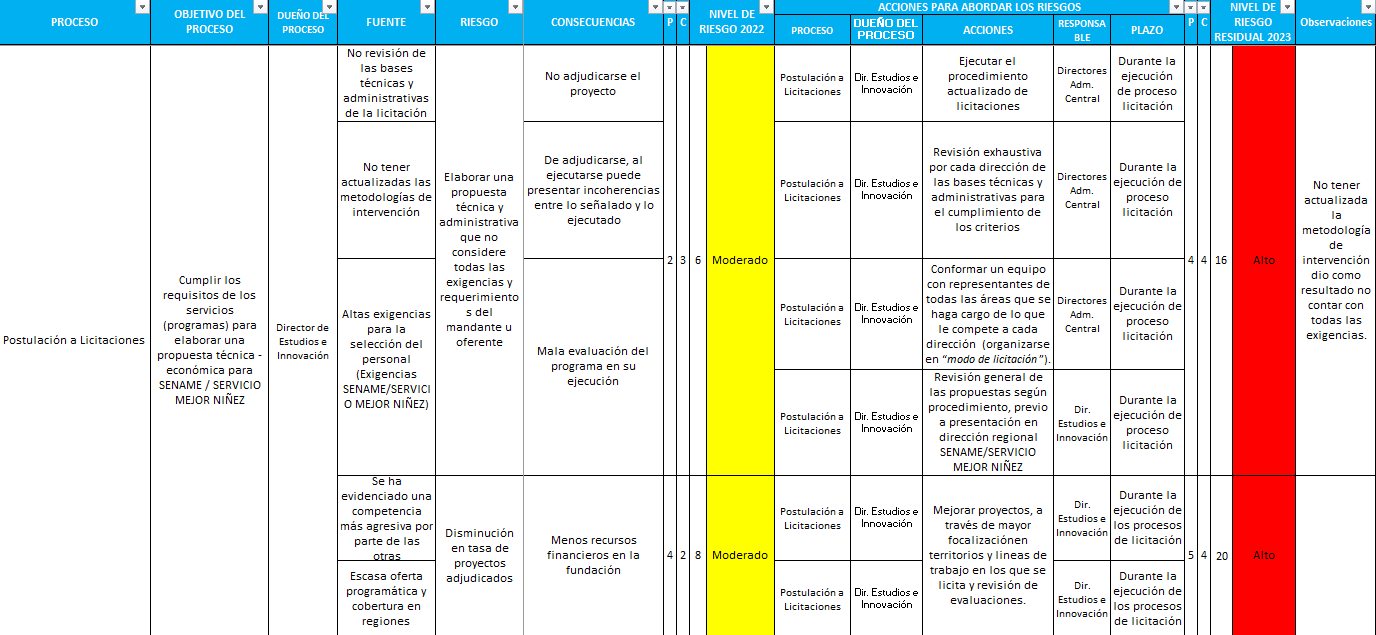 Conclusiones Actualización Matriz de Riesgos
De los 17 riesgos identificados y definidos por las Direcciones de la Fundación, al 29% (5) se les asignó la categoría de Alto Riesgo, al 65% (11) de Moderados, y al 6% (1) de Riesgo Bajo.
No obstante que todas las acciones y controles internos definidos en la matriz de riesgos de 2022 fueron ejecutadas, 4 riesgos experimentaron un cambio desde Moderado a Alto, pero se gestionan y mantienen bajo control, lo que se evidencia en el nivel residual definido en la evaluación realizada este año por cada Dirección.
La comparación realizada año 2022 y 2023 muestra un aumento de un 6% (1) a un 29% de los riesgos categorizados como Alto Riesgo.
Conclusiones de la evaluación de la Matriz de Riesgos
Conclusiones de la evaluación de la Matriz de Riesgos
Gestión de Oportunidades
Fundación ciudad del niño, en cumplimiento de la Norma ISO 9001:2015 cuenta con una Matriz de Oportunidades, la cual es desarrollada al momento de planificar el Sistema de Gestión de Calidad. Esta matriz tiene como objetivo determinar las oportunidades que pueden conducir a la adopción de nuevas prácticas, lanzamiento de nuevos procesos y otras posibilidades deseables y viables para abordar necesidades de la organización
Gestión de los Riesgos del Sistema de Gestión de Calidad
Gestión de los Riesgos del Sistema de Gestión de Calidad
Gestión de los Riesgos del Sistema de Gestión de Calidad
Funcionamiento Gestión de Oportunidades
Determinación del Riesgos
Acciones para Abordar las oportunidades
Ejemplo
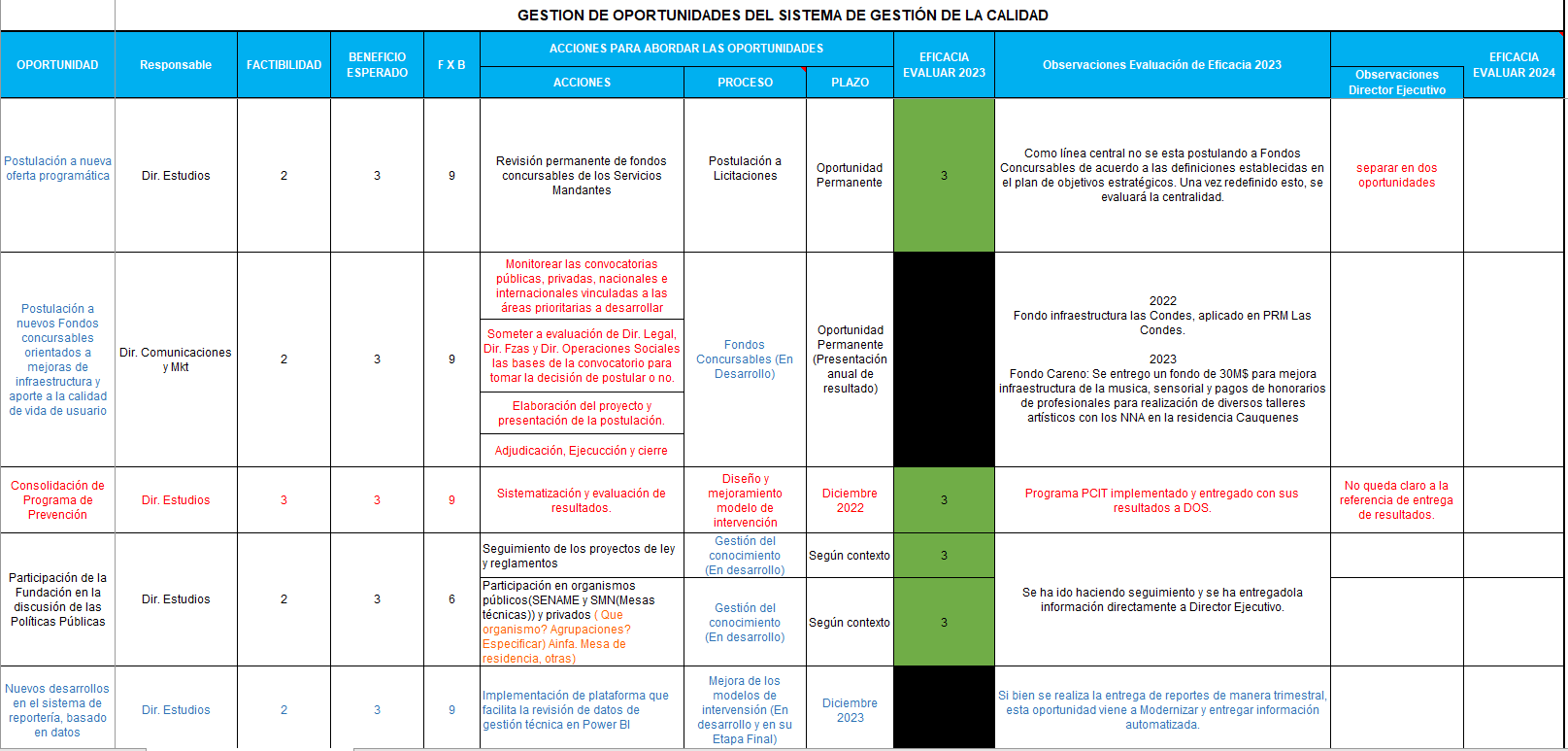 Evaluación de Eficacia
 Gestión de Oportunidades
Gestión de Oportunidades 2023
Un 66,6% corresponde a 8 Oportunidades abordadas, las cuales fueron evaluadas con un Beneficio Esperado Alto. Un 25% corresponde a 3 Oportunidades abordadas, las cuales fueron evaluadas con un Beneficio esperado Medio y 1 Oportunidad que a la fecha no a sido implementada. Esto indica que las acciones tomadas han sido eficaces manteniendo un monitoreo constante de las Oportunidades planteadas en el 2022 y evaluadas al 2023.
Evaluación de Eficacia 2023
Evaluación de Eficacia
2.5) Oportunidad de Mejora
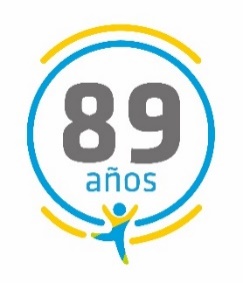 Oportunidades de Mejora
Se realizará evaluación de la matriz de riesgo y oportunidades semestralmente con el objetivo de generar un reporte gerencial de las acciones tomadas para abordar los riesgos y los avances respecto de abordar las oportunidades generadas año anterior..
Iconos
Cambio de color
Seleccionar el icono a utilizar
Pinchar la pestaña “Inicio” en la barra de herramientas







Seleccionar “Relleno de Forma” y escoger el color que necesita.
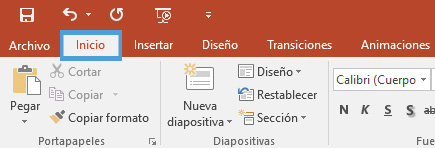 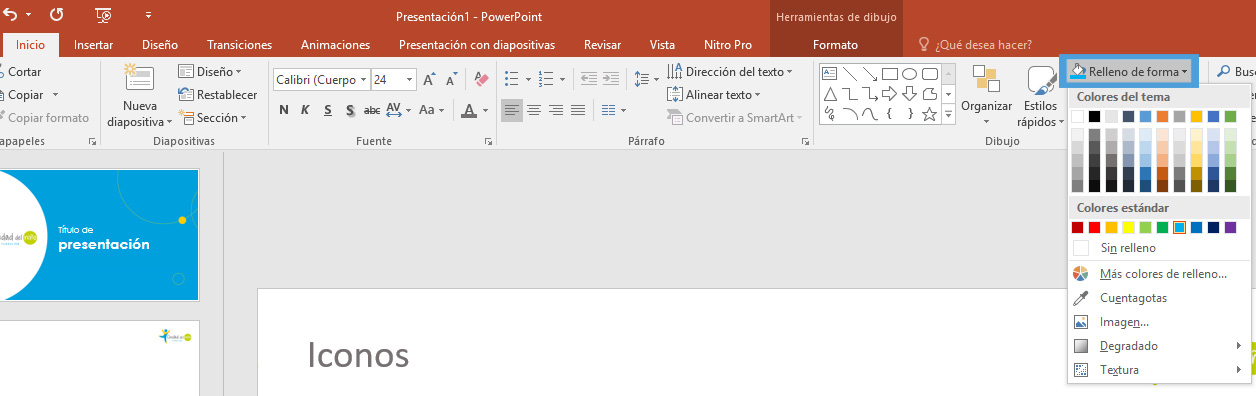